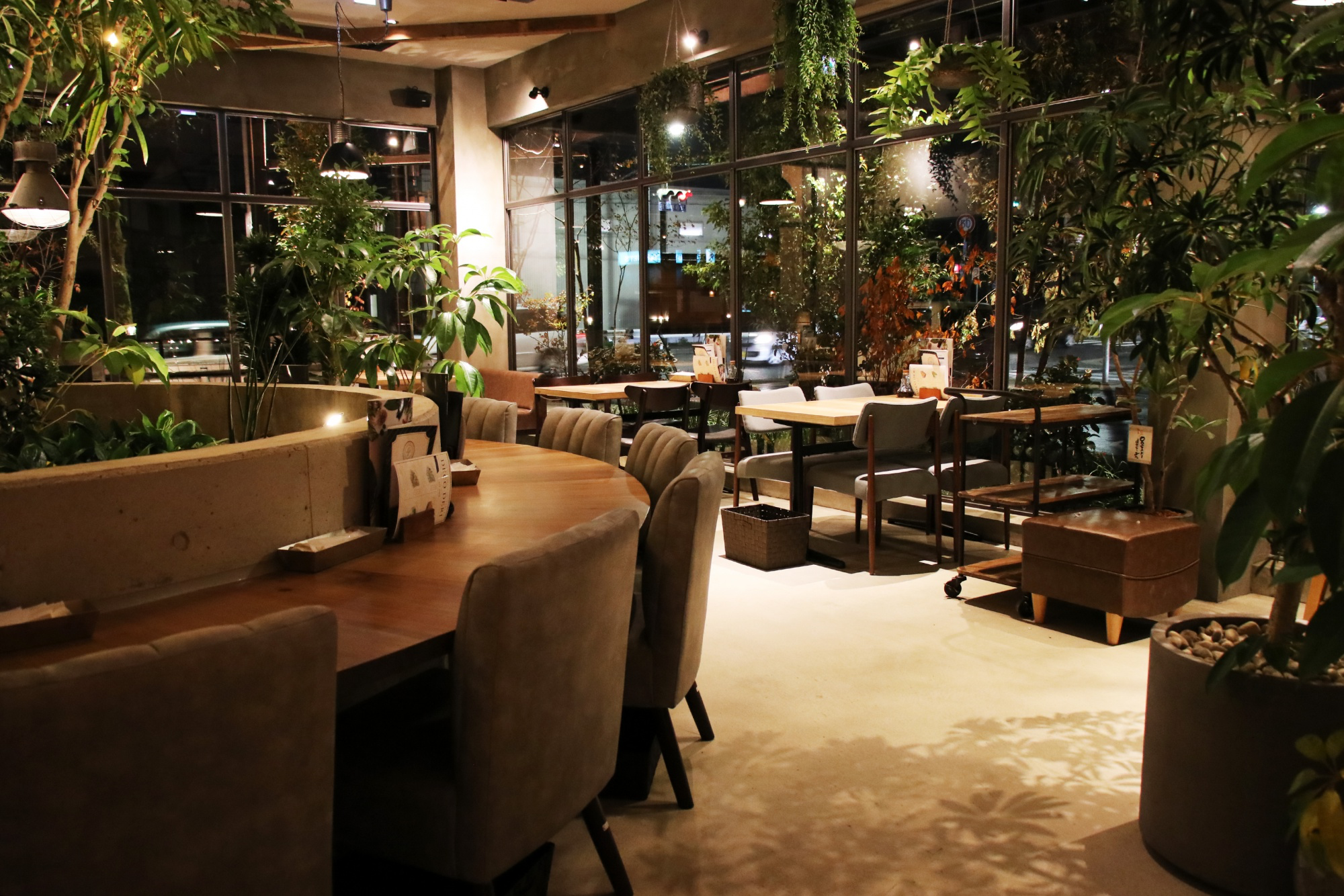 ベーグル紹介
ベーグルのレシピは小麦・水・練りこみ素材等で構成されています。つまりシンプルなだけに、使用する素材へのこだわりが勝負なのです。“BAGEL & BAGEL”では厳選された小麦を使用しています。このような素材から生まれる“BAGEL & BAGEL”のベーグルは、噛むほどに口中に広がるうま味とほのかな甘さのハーモニーが特長です。 食感は“しっとり＆もちもち”で、他ブランドのベーグルに比べソフトな仕上がりになっており､時間が経っても硬くなりにくいのが特長です。
ベーグル
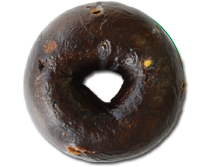 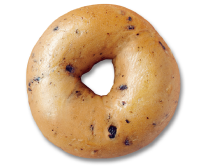 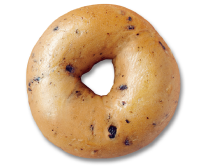 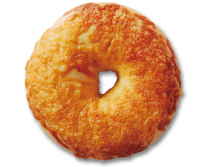 クロワッサンベーグル
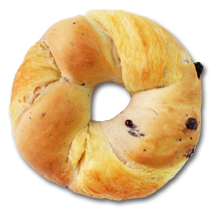 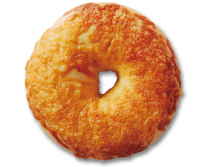 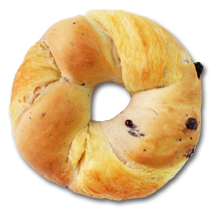 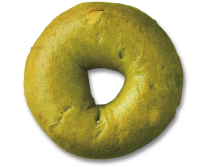 季節のベーグル
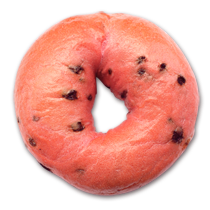 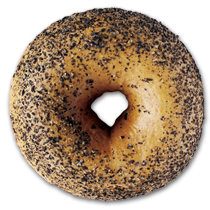 スイカベーグル
黒糖ベーグル
電話番号とか
清涼感あふれる何か
文字が青い
文字が黒い